Menopause and the Dental workforce
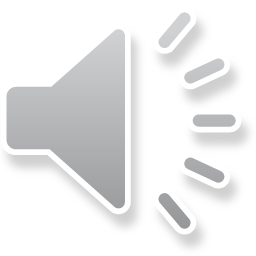 Suzanne Banks CBE, 
Clinical Programme Lead, 
NHS England Menopause Programme
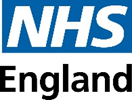 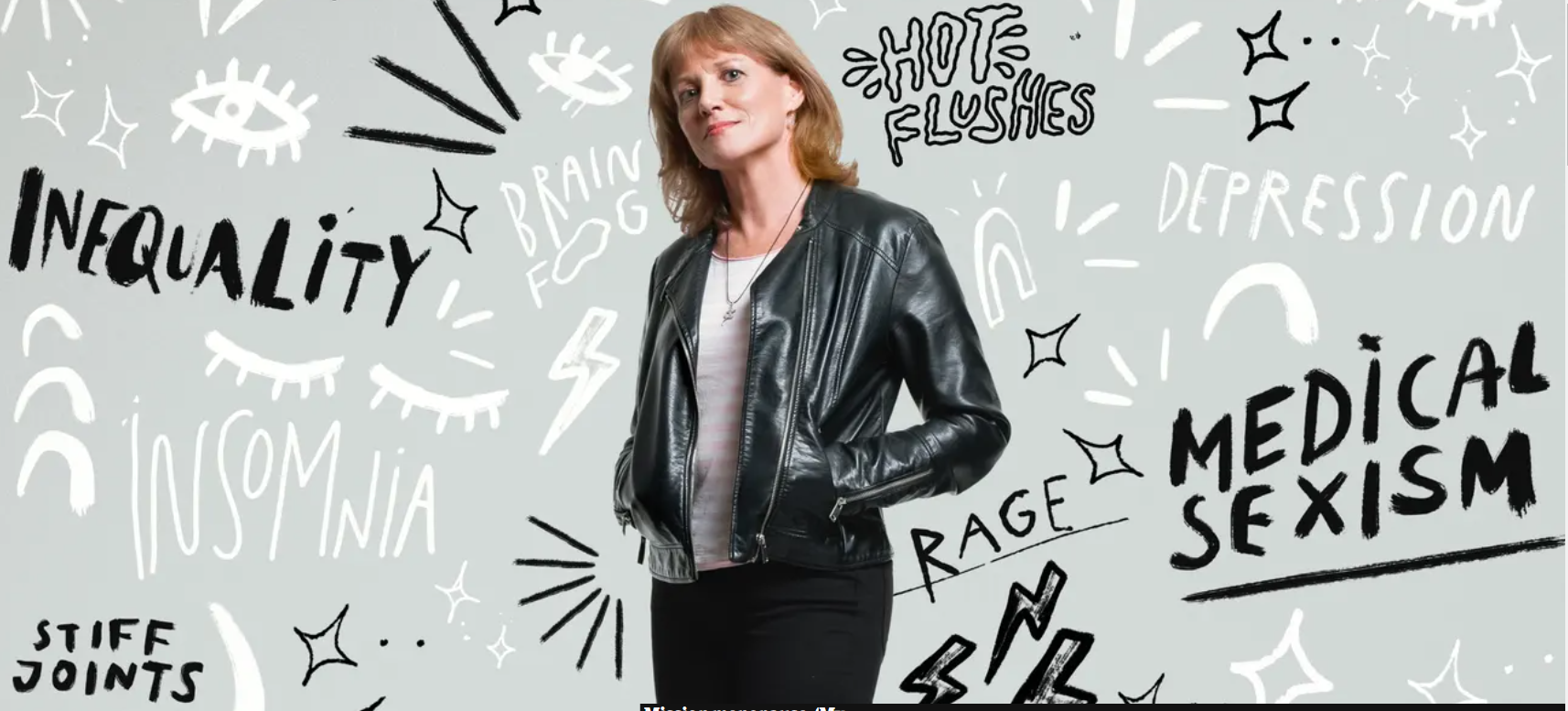 Growing profile in the media

Recognition by Government

Key part of first England Women’s Health Strategy

NHS England developing what we need to do

Similar in Scotland, Wales and NI
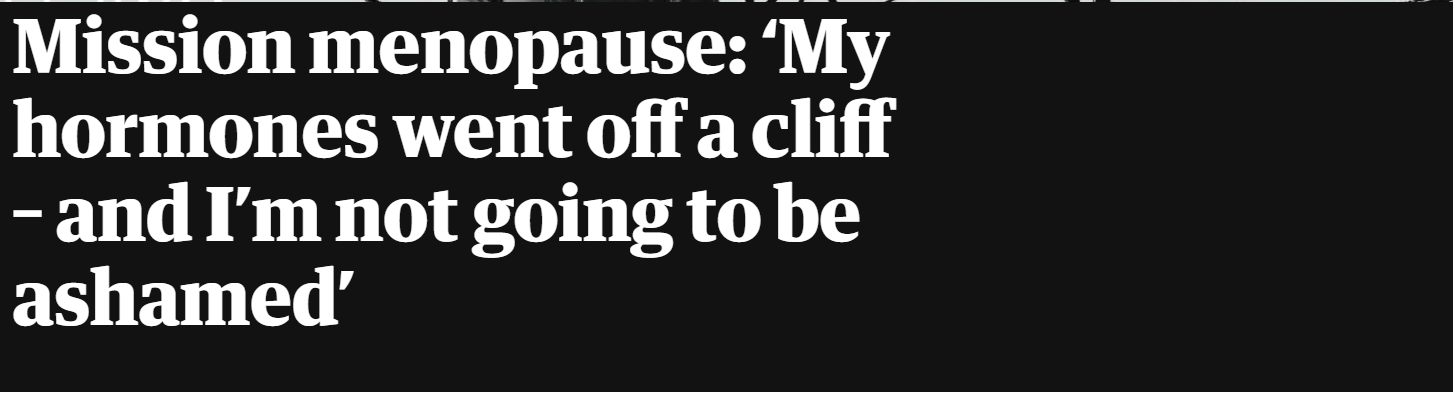 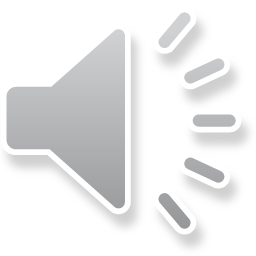 Menopause
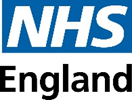 Facts about the menopause and the perimenopause
Menopause is defined as having occurred when a woman has not had a period for 12 continuous months (for women reaching menopause naturally and not on oral contraception)

Symptoms can appear years before periods stop, as the body makes its changes leading up to the menopause (the ‘perimenopause’ or ‘menopause transition’)

Symptoms may continue long after the menopause. This time of life is known as the ‘post-menopause’ 

The menopause is the time when a woman stops having periods and can no longer get pregnant naturally. The ovaries stop releasing eggs and no longer produce the hormones oestrogen and progesterone.
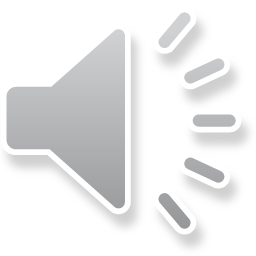 [Speaker Notes: For 94% women the menopause occurs between the age of 45 and 55 with the average age being 51 
5% occurs between 40 and 45 and known as early menopause 
1% before 40 and known as premature menopause 
Surgical menopause can be brought on at any stage]
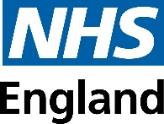 Menopause timeline
12 months
Last period
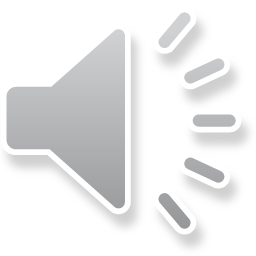 This does not apply to all women e.g. those who are not having periods due to certain types of contraception, or who have had a hysterectomy, when symptoms are used to make the diagnosis.
[Speaker Notes: To help clarify this we have included a graphic of a typical menopause timeline. Again the start of the clarification that it applies to somebody having regular periods. You see we have three eras - regular periods, perimenopause and postmenopause. 

The last Period is marked in the perimenopause section but it is a further 12 months before we know it was the last period. So, although technically, menopause is The point at which periods stop, we can't make that diagnosis and 12 months later. These 12 months are still within the perimenopause. 
Thereafter it's the post menopause symptoms can still continue for many years.]
Evidence on women’s knowledge and experiences
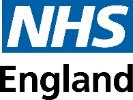 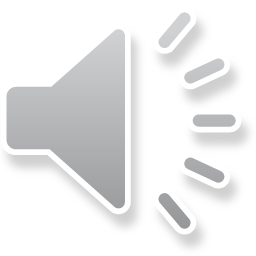 How is the menopause understood?
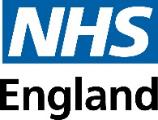 Without knowledge or training, menopause is usually assumed as follows: 
Applies to mature/old women having ‘hot flushes’
Grumpiness
Moodiness
‘the Change’
It largely isn’t well understood ..

Good menopause care plays a key role in supporting and retaining the dental workforce.
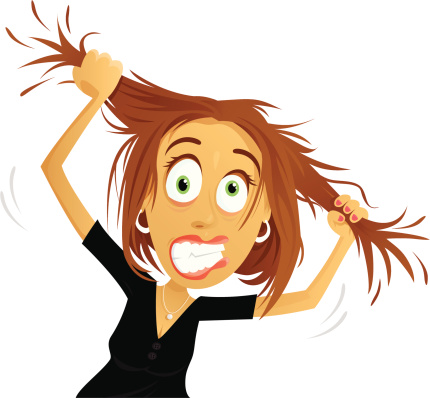 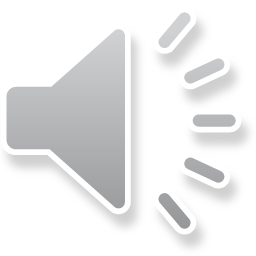 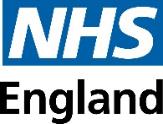 Context
Women make up 51% of the population
On average, c.400,000 women start the menopause transition each year.

Menopause affects most women between the ages of 45 and 55 years 
Average age of onset is 51, so many women therefore enter the menopause at the peak of their productive lives, with an increasing number going through the menopause whilst working

Approximately 1% of women will experience premature menopause (before 40)
Approximately 5% of women will experience the menopause early (40 – 45)

Surgical menopause can happen at any age 
Menopause symptoms usually start a few months or years before periods stop (perimenopause) and can continue for some time afterwards. Symptoms of the perimenopause and menopause are wide ranging and can impact women both physically and psychologically
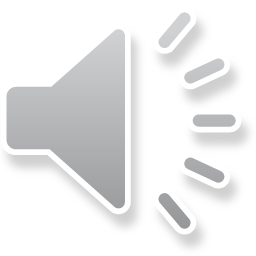 Context continued
1 in 10 women leave their job, when they don’t want to, because of poor menopause support and healthcare provision. (Fawcett national study)
3 in 5 women experiencing the menopause believe their symptoms have a negative impact on them at work and 1 in 3 said they had been unable to go into work because of their menopause symptoms 

Support and understanding from managers and colleagues in the workplace is crucial and can make a huge difference to how a women deals with her menopause at work
Looking after and supporting women going through the menopause is  key for organisations in order to retain and value your staff

Good menopause care has both direct and indirect impacts on workforce retention and productivity, and ensuring staff get the support they need is an important part of retaining experienced talent and skills
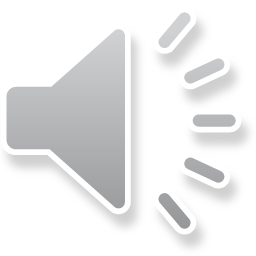 Female Dentists & Dental Professionals
88,633 people, 77.2% of the workforce are women
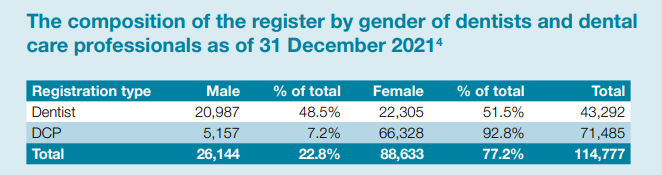 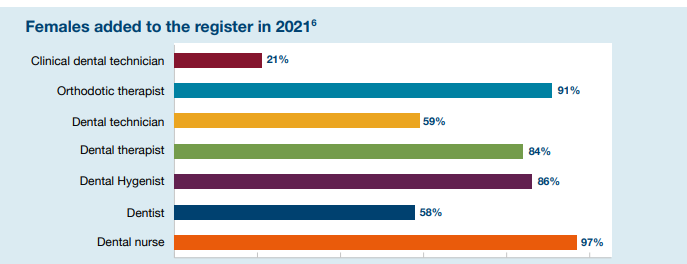 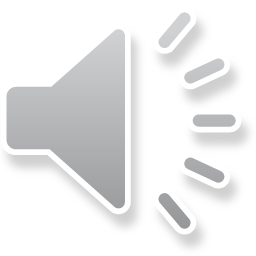 [Speaker Notes: 58% of Dentists are female 
97% of Dental nurses are female
21% of clinical dental technicians are female]
Dentists & Dental Professionals Age Groups
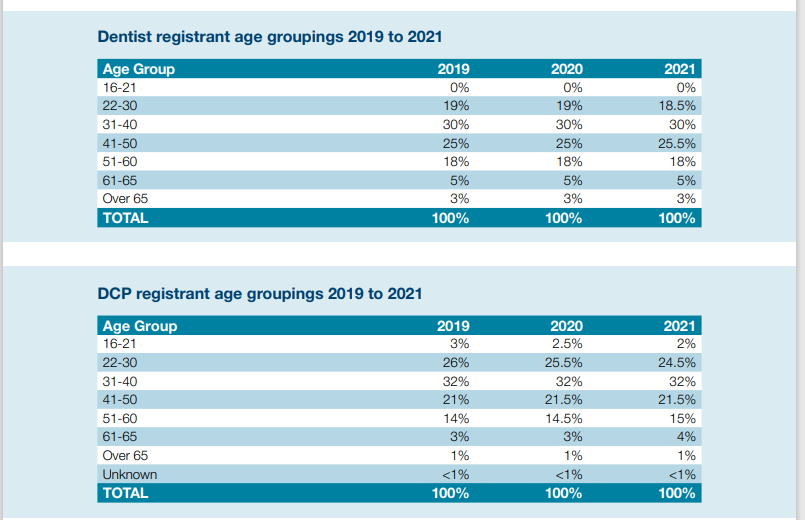 Perimenopause and menopause usually occur between the ages 45 and 55 years of age. 

In the UK, the average age for a woman to reach menopause is 51.

Just under 50% (43.5%) of Dentists fall into the 41 to 60 age range.
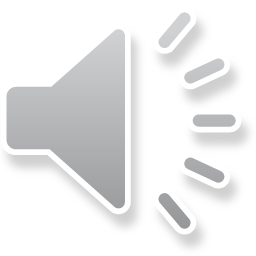 What are some of the common symptoms of the menopause?
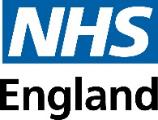 Changes to periods  
Hot flush and Night sweats 
Sleep disturbance 
Anxiety and feeling low 
Reduced concentration 
Memory loss and Brain fog 
Reduced confidence 
Vaginal discomfort and UTI’s
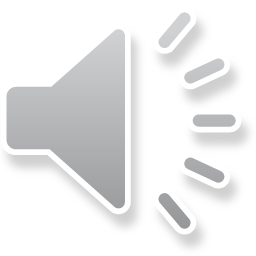 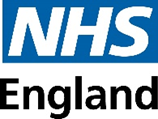 25% will not get symptoms


Around 75% of women will get symptoms


25% of women will get severe or bothersome symptoms
Symptoms during perimenopause, menopause and post-menopause
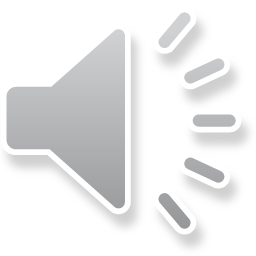 [Speaker Notes: For many women menopausal symptoms are mild and can be managed without specific treatment 
For others they can have a major impact on their lives and affect their relationships and work 
Symptoms may continue long after women reach the menopause]
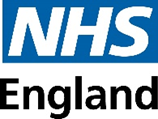 Self Care
General tips to help with menopause symptoms

Lifestyle changes and self care can help you during the perimenopause and menopause whether or not you are using HRT 

Make sure you: 

Rest when you need to
Eat a healthy diet 
Maintain a healthy weight 
Take physical exercise regularly 
Find time to relax 
Cut down on alcohol
Share with other people going through the menopause
If you smoke, talk to your pharmacist or GP practice about an NHS stopping smoking programme
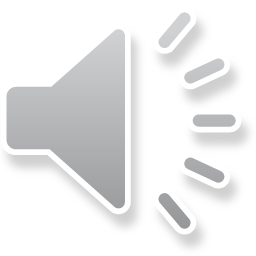 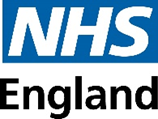 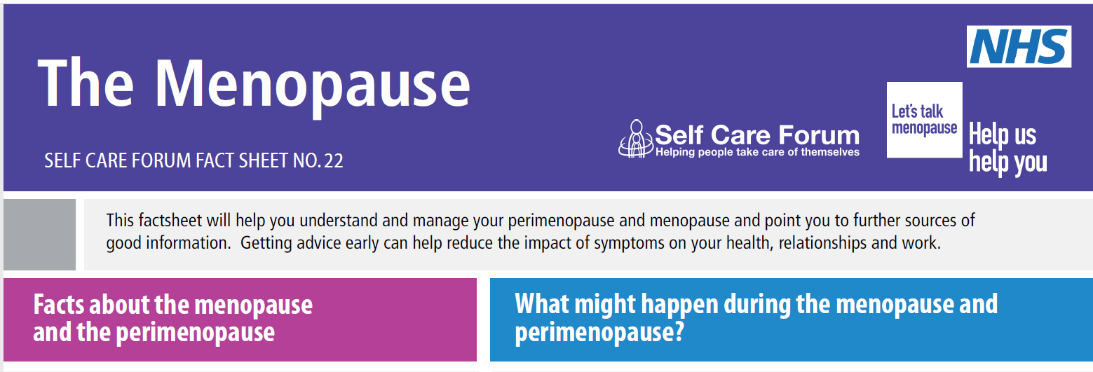 Menopause Self Care Fact Sheet

https://www.selfcareforum.org/menopause
Menopause and symptoms 
Facts about the menopause
A typical menopause timeline
What might happen during the (peri-) menopause?

Managing the Menopause
HRT The facts
When  to seek medical help
Where to find out more
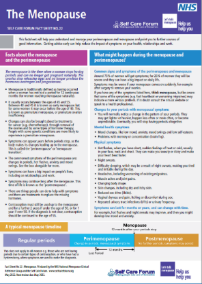 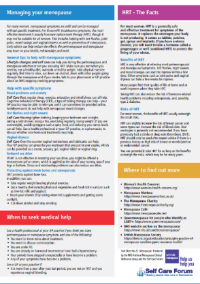 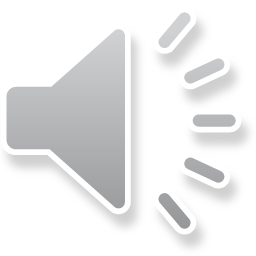 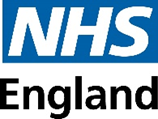 NHS Menopause
Group
factsheet
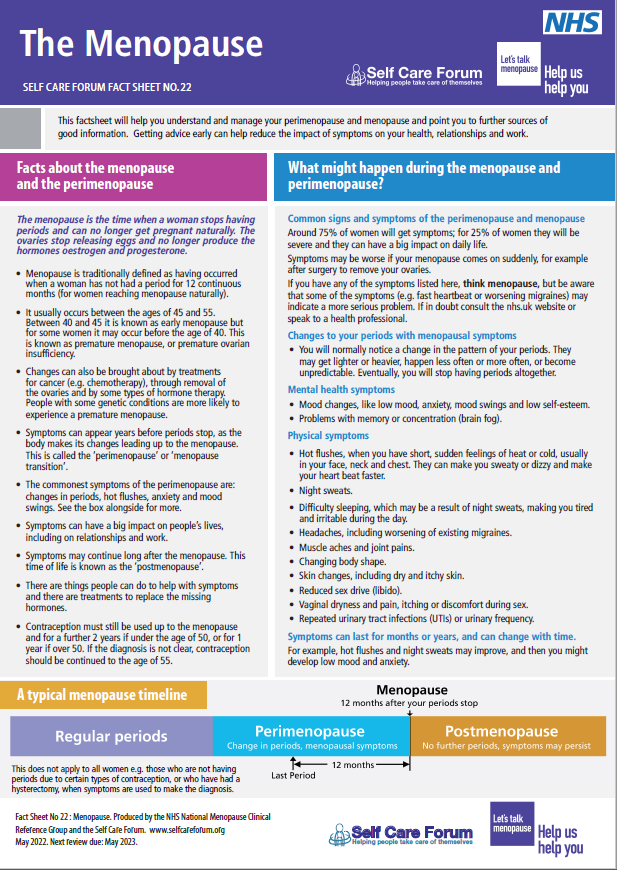 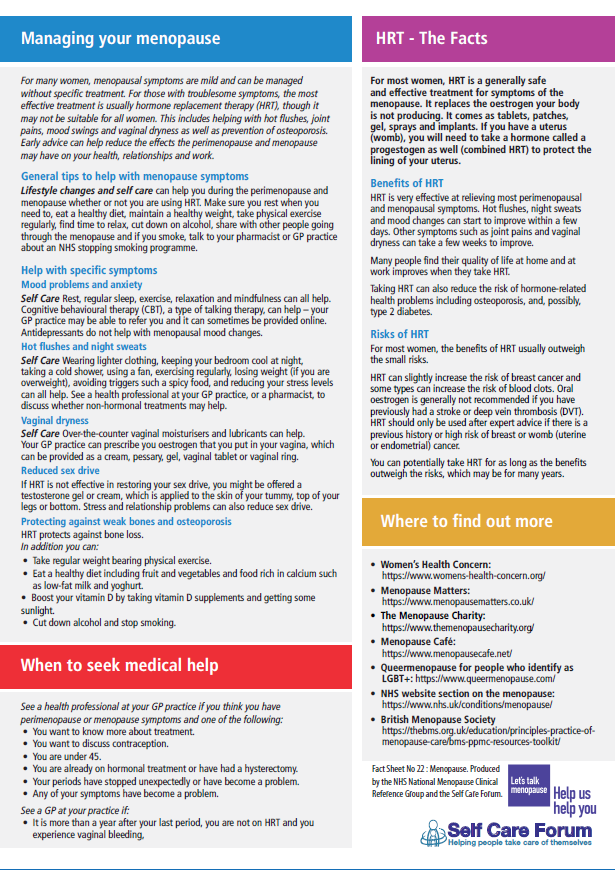 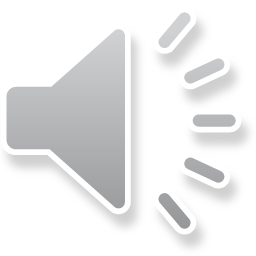 https://www.selfcareforum.org/wp-content/uploads/2022/05/22-Menopause-factsheet.pdf
Potential impact if support is not readily available
Potential impact on quality of working life and performance if support is not readily available:
Reduced engagement with work 
Reduced motivation
Reduced job satisfaction 
Reduced commitment to the organisation
Increase in sickness absence 
Increase in desire to leave work altogether
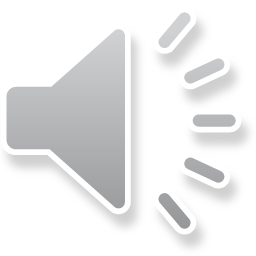 National Context
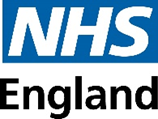 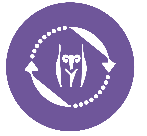 Menstrual health and gynecological conditions
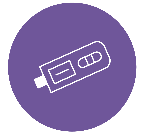 Fertility, pregnancy, pregnancy loss and post-natal support
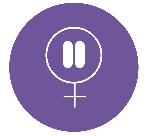 Menopause
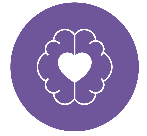 Mental health and wellbeing
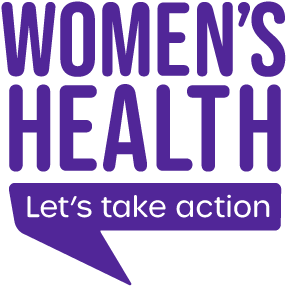 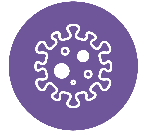 Cancers
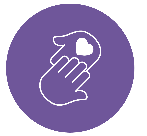 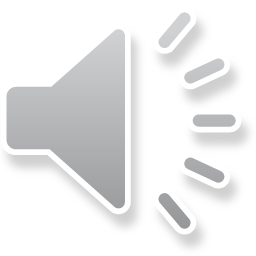 The health impacts of violence against women and girls
Women’s Health Strategy for England- 7 priority areas
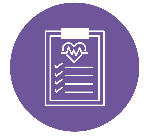 Healthy ageing and long-term conditions
Overview of NHS England Menopause Improvement Programme
The 4 key areas that the programme will focus on and the potential effects on Primary care are as follows:
Clinical Optimal Pathway: The Menopause CRG is defining the Optimal treatment pathways for patients, to ensure best practice is received as standard  (Self Care Factsheet)
Workforce Support: The programme will design a workplace support package for NHS employees experiencing the Menopause. This will be designed to be scalable allowing subsequent adoption by external organisations of all sizes (in line with discussions with DWP and BEIS) (E learning)
Education for Clinicians: In partnership with BMS, HEE, RCGP, RCN and others, the programme plans to develop Menopausal training practices for Clinicians. The programme is also seeking to change the training medics receive in medical schools on the Menopause to ensure this is both covered appropriately and is based on the most up to date evidence base
Awareness for Population: The programme is intending to capitalise on the growing awareness and attention given to the Menopause in the public sphere (User forum, Surveys, Research, Engagement)
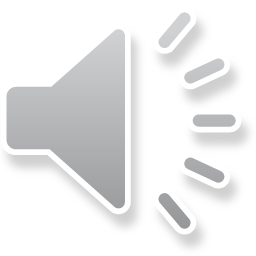 What can ‘menopause friendly’ Dental practices do to support their workforce and retain their staff?
Understand your demographic and sickness absence data (over 77% of your WF are female)
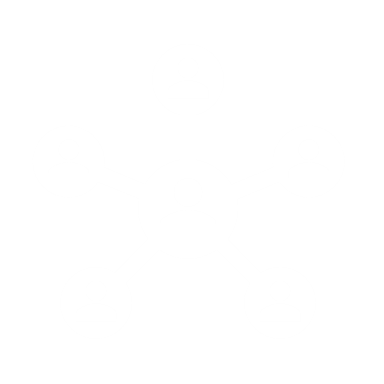 Consider reviewing your policies to include menopause support 
.
menopause support network / Champions / Ambassadors
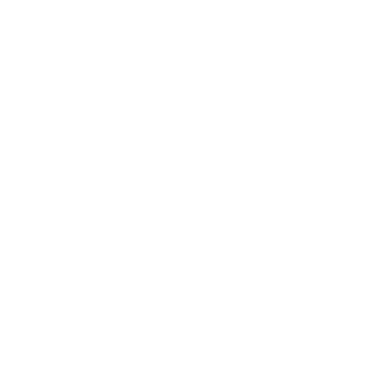 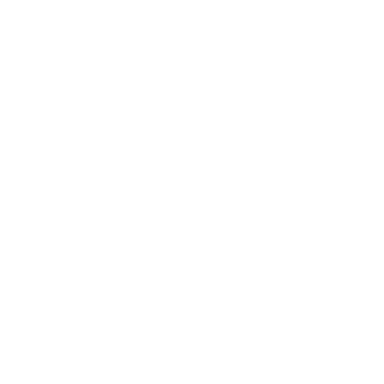 Consider 
Flexible working
Data
Destigmatise the taboo associated with talking about the menopause
Does your practice record menopause related absences
Menopause
 friendly
Support from OH & HR
Consider Uniforms
Understand your practice demographics and what impact menopause is having on all your staff
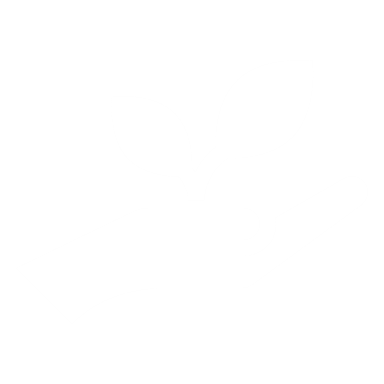 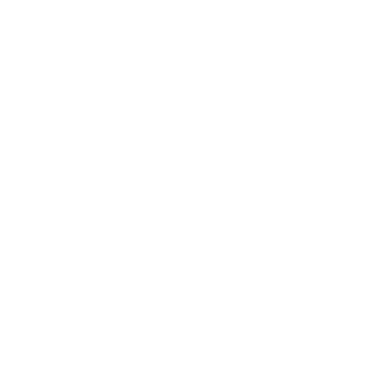 Raise awareness and understanding of the effects of menopause within your practice
Consider 
The working 
environment
Training
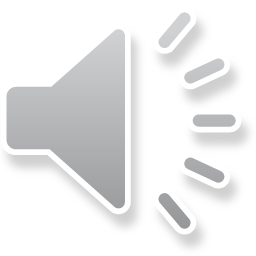 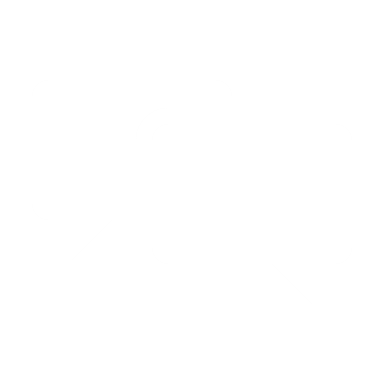 Promote menopause in local and national campaigns
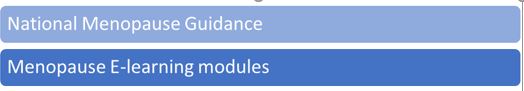 NHS Workforce Menopause Guidance Support Offer 

(is there something you could tap into?)
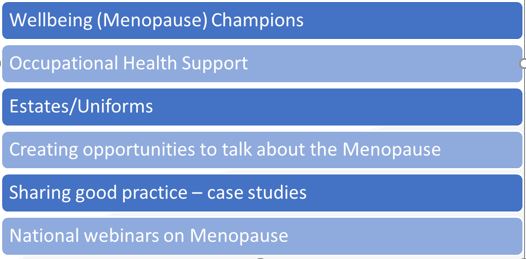 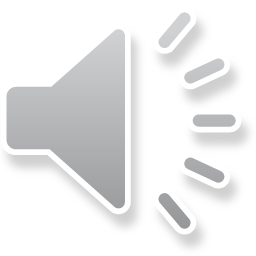 Research Priorities
New NIHR research into Menopause is planned, including –

What is the cost of menopause to individuals (e.g. progression, pay, pensions), employers, the public sector (lost tax and benefit payments), and economy as a whole? 
What is the relationship between perimenopause and menopause and mental health and depression? 
What are the demographic variations in age of menopause onset and severity of symptoms?

These will inform further enhancements to workplace support best practice, including motivation for employers

E.g., Productivity and effectiveness gains, retention of senior and/ or experienced workforce, employee Health and Wellbeing
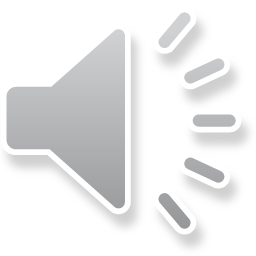 Thank you!
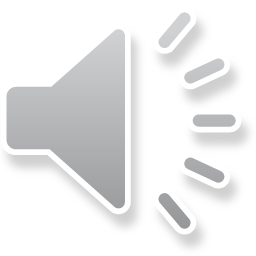